NÆSTE MØDE I BORGERPANELET
10. JANUAR 2023
1
Møder
26. januarfremlæggelse og dialog med byrådet
26. novemberrundtur på Aarhus havn
2015
26. oktoberopstartsmøde
Dialog mellem borgerpanelet og byrådet. Til dette møde bliver borgere og politikere inddelt I mindre grupper, hvor du som borger får lov til at læse dit brev op for politikerne.
Gennemgang af hvordan den ansøgte havneudvidelse påvirker havmiljøet, og om havnen som virksomhed. Mødet afsluttes med en sejltur.
Introduktion til  borgerpanelets deltagere, opgaver og kommende aktiviteter.
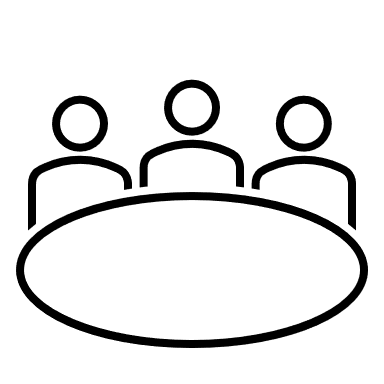 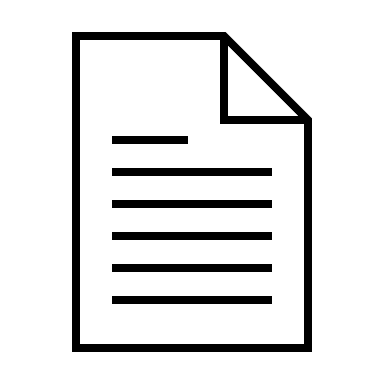 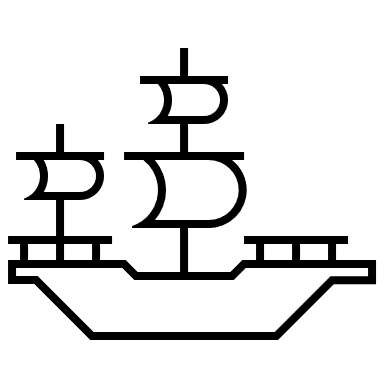 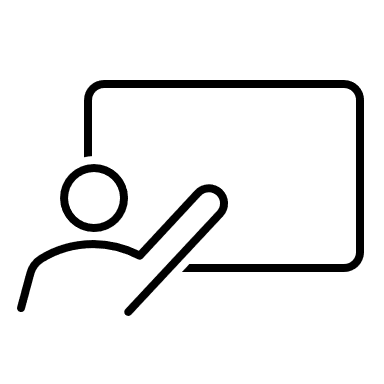 10. novembermøde i borgerpanelet
10. Januarmøde i borgerpanelet
På mødet gennemgår vi  debatten fra den netop gennemførte borgerkoncerence. Herefter afholder vi en fælles dialog om de forskellige emner og indlæg.
På mødet arbejder panelet med at formulere et indiviudelt brev til byrådet, som går på overvejelserne omkring fordele og ulemper ved en udvidelse af Aarhus havn.
NÆSTE MØDE I BORGERPANELET
TIRSDAG D. 10. JANUAR
3
3
[Speaker Notes: IDA: Nye farver]
TAK FOR I AFTEN
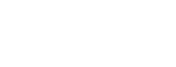 4